Cattle and Railroads in Texas
Deborah Liles, PhDTarleton State University
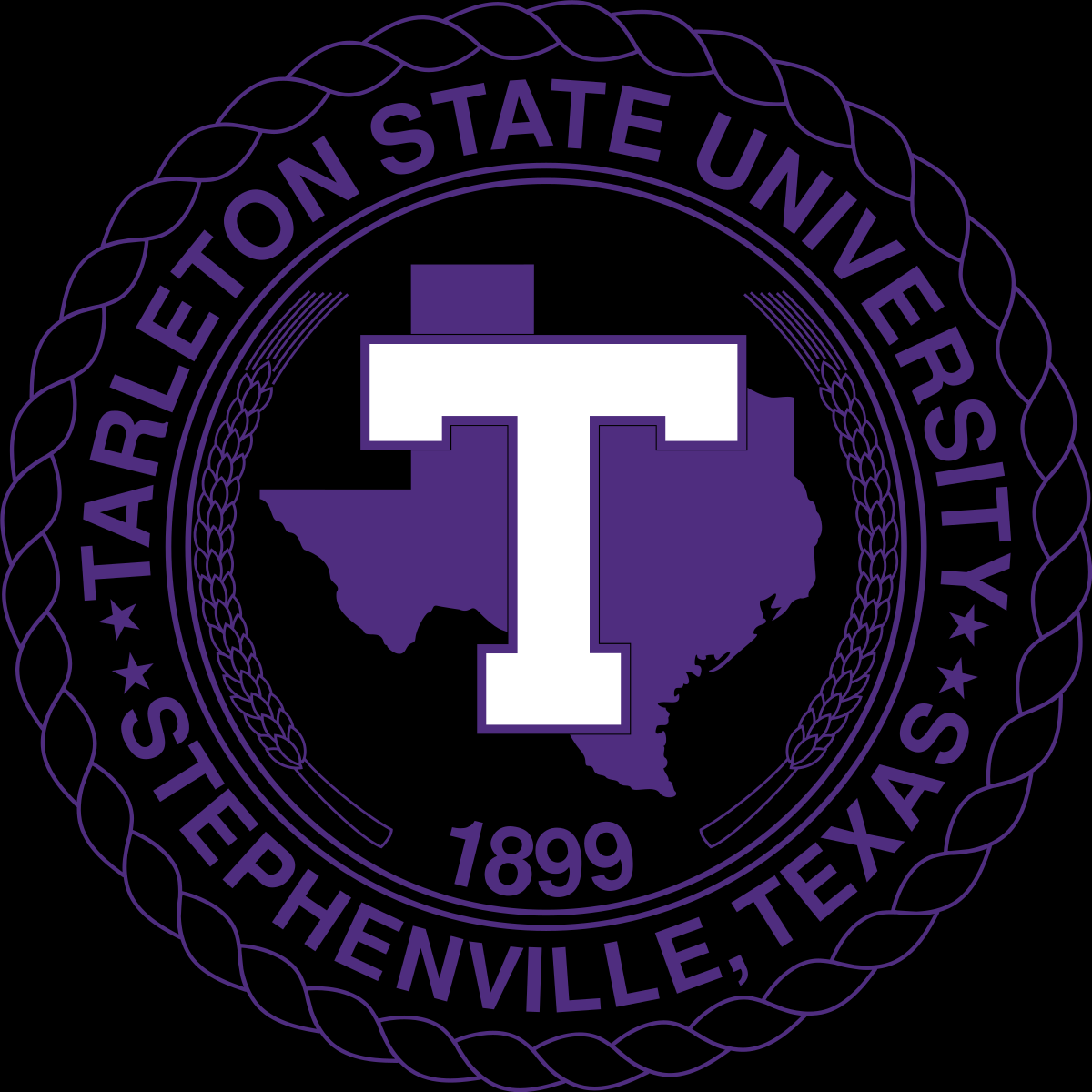 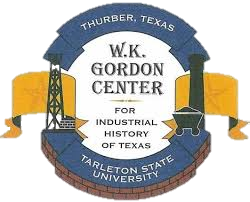 Question for you:
How does Texas history connect to the larger history of America and why is that important to consider when we teach?
Texas Longhorn
Iberian stock
Hardy
Could kill a coyote
Can go for 4 days without water
Eats scrub brush
High immunity
Easy births
Low maintenance
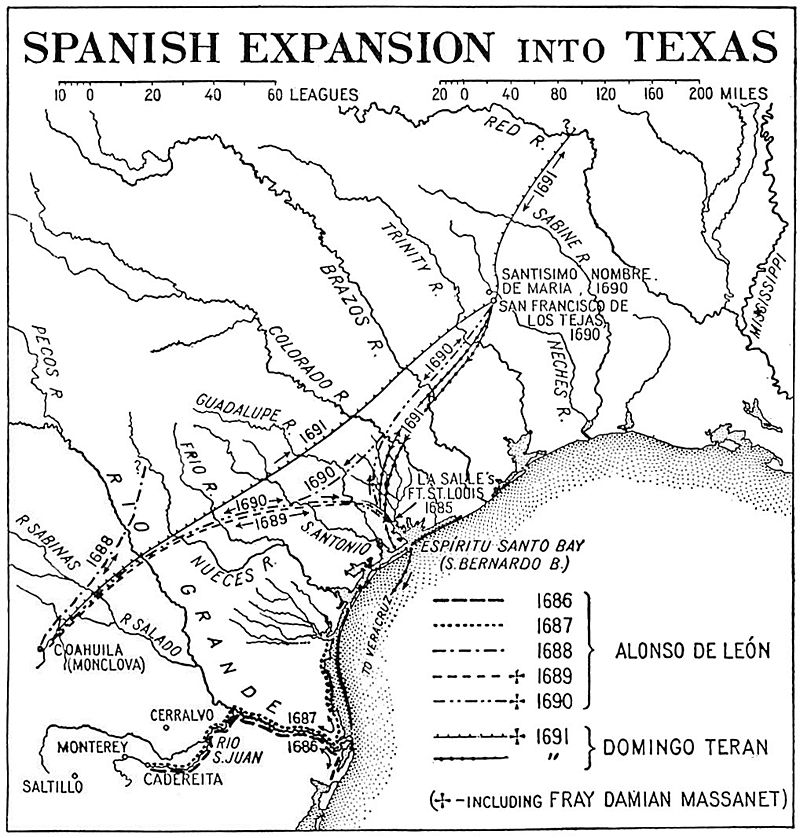 Bringing cattle to Texas.
Sp ranching (men and women) est. nearly 100 yrs before Anglos arrive
Alonso de León, 1686, males and females from Río Grande to Neches to repopulate.  

Gov. Domingo Terán - to first ranching centers at east Texas missions. Abandoned in 1693, cattle left behind.

March 1721, Marqués de Aguayo expedition drove 2,800 horses, 4,800 cattle, and 6,400 sheep and goats to Béxar. 

By 1750s, 1,000s of livestock –horses, cattle, sheep, and goats – along rivers around San Antonio and south.
Est. of large Sp. ranches - became elite class, houses, peóns. 
Tomás Sánchez, Laredo’s founder, and Vázquez Borrego partnered and set up ranch on north of Rio Grande. 
1st drive out of Texas during the American Revolution, 1779 
LA gov, Bernardo de Galvez, Opelousas Trail
2,000 cattle to Sp. troops from SA region. Over the next 3 yrs, 10-15k more
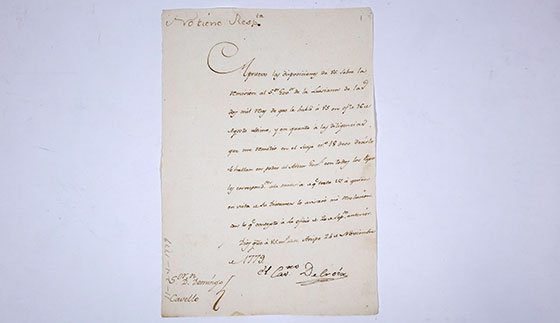 Letters authorizing first cattle drive from Texas. Bullock Museum.
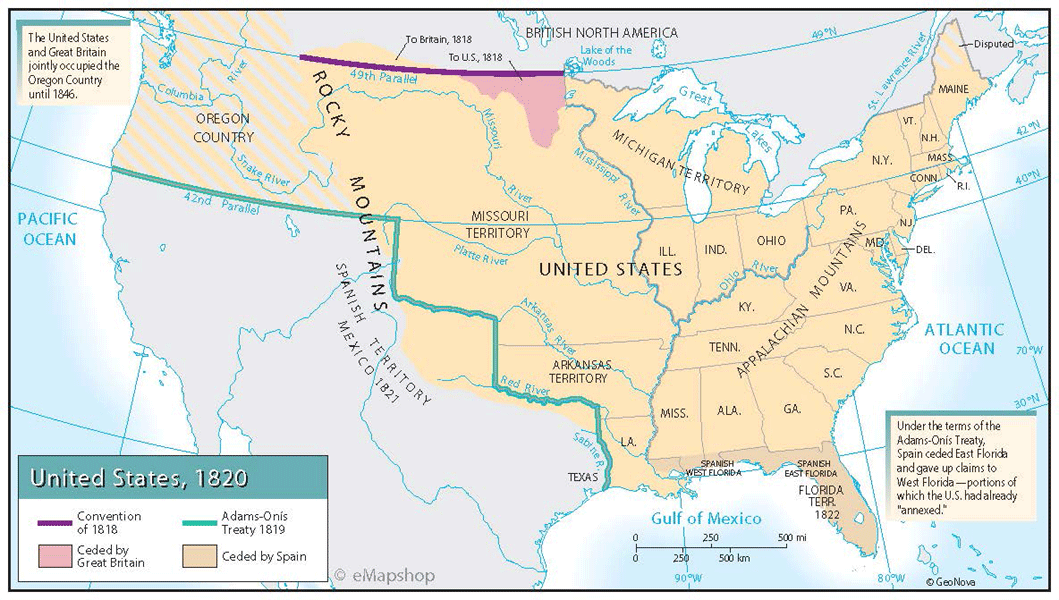 Livestock, Grains, Upper South
Cotton, Rice, and Sugar Lower South
TejasStephen Fuller Austin - 1821
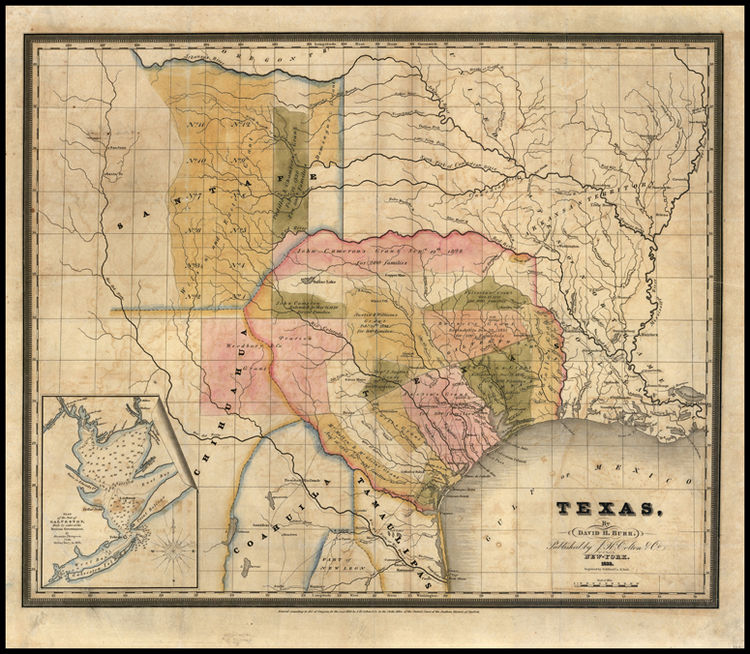 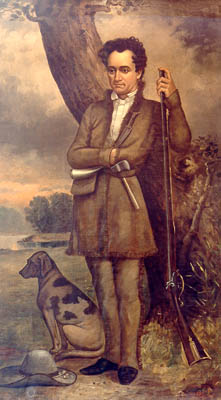 22:1
4:1
Daily National Intelligencer, Washington D.C., 
December 8, 1849, from the Texas Advocate.
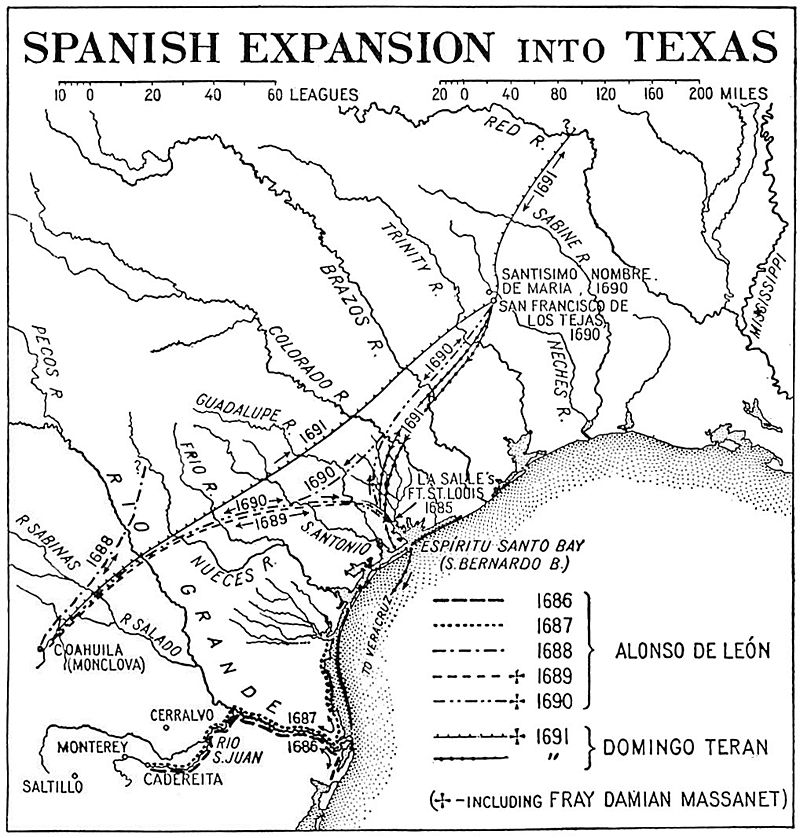 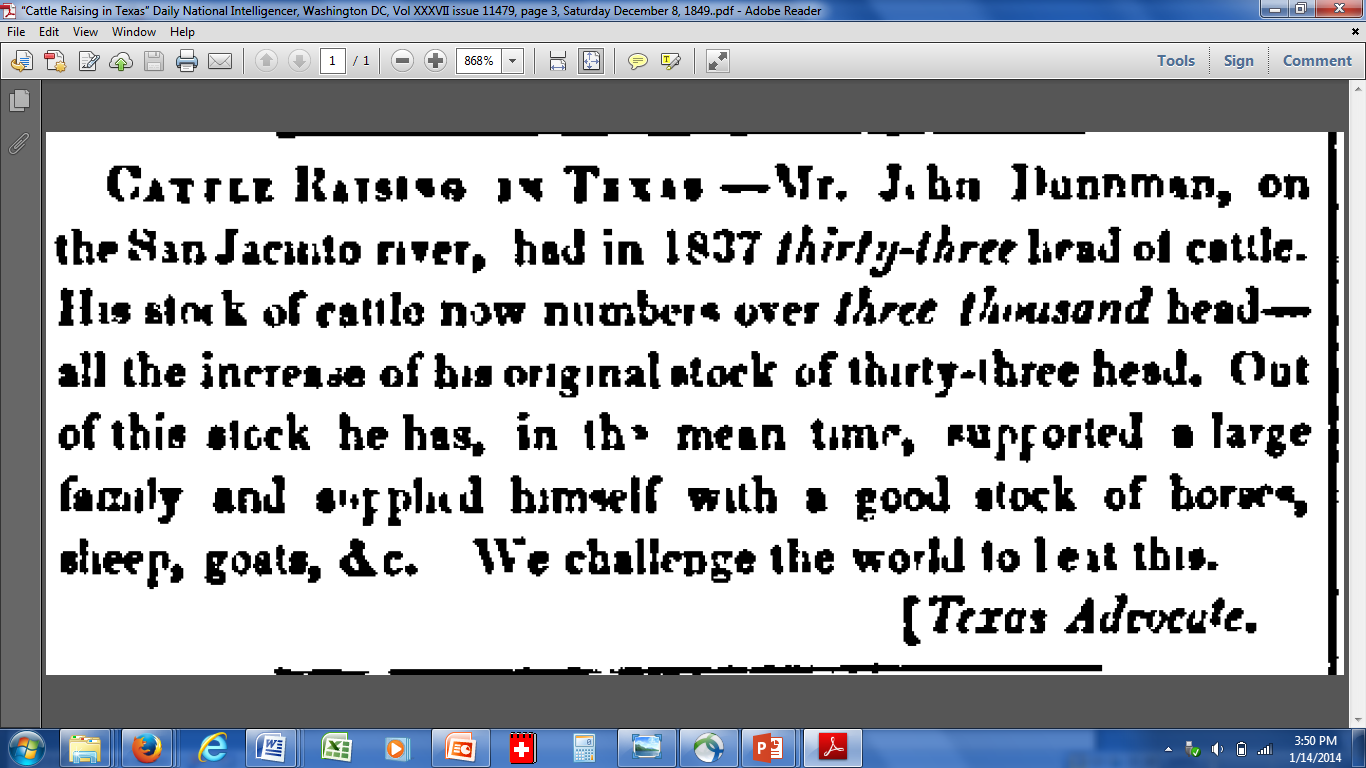 John Dunman, on San Jacinto River
33 head of cattle in 1837 
12 yrs later = 3,000 head
After supporting himself and family
“We challenge the world to beat this.”
Trading with the South = $$$$
Texas is a prime location for raising cattle.
What else happens in 1849?
Bonanza hits in 1848 with the discovery of gold at Sutter’s Post.
Gold rush in CA. Use of livestock by Argonauts.
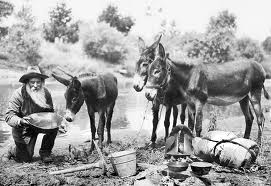 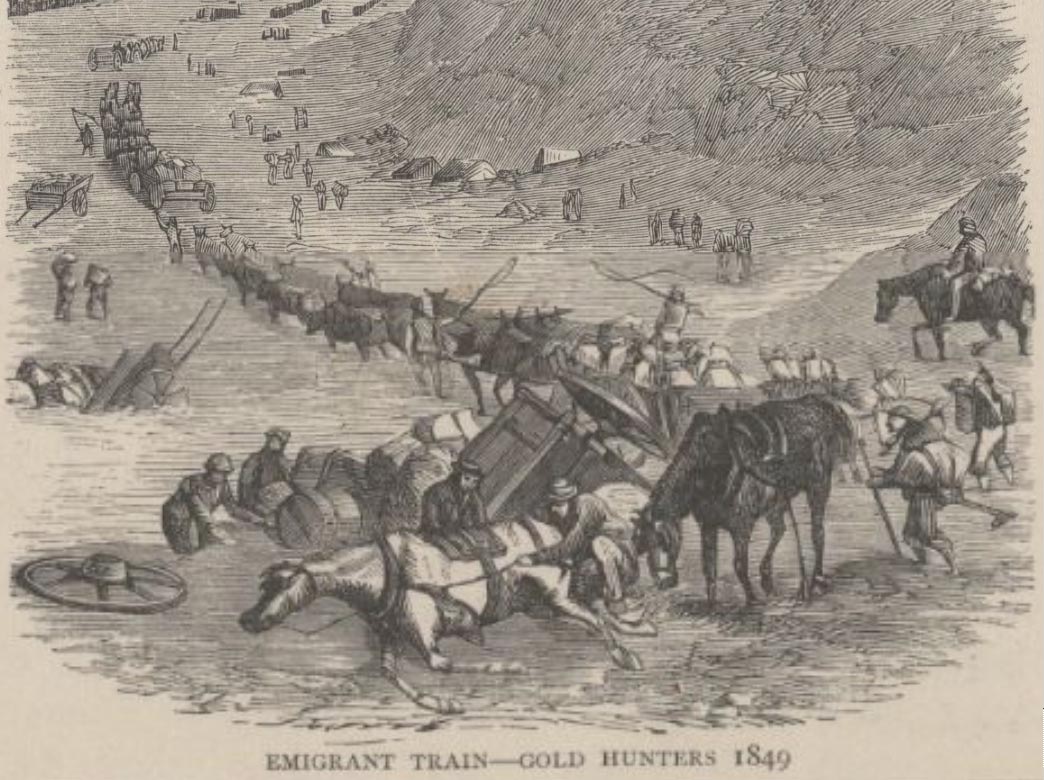 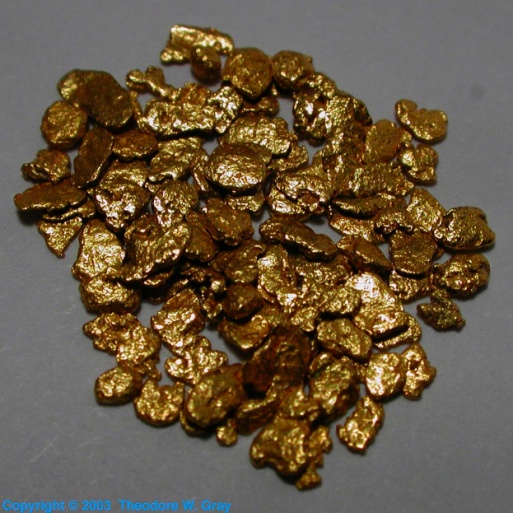 Markets
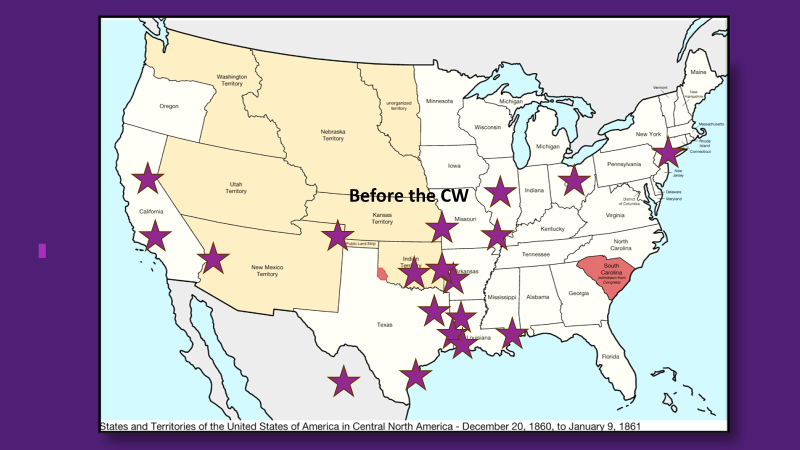 Ohio in 1846 and through 1861
Illinois in 1850s
Up the western frontier to get to CA (Ill, Ark, Missouri)
IT to feed Indians and gov’t
Colorado after 1859
N.O., Memphis, Biloxi, Alexandria
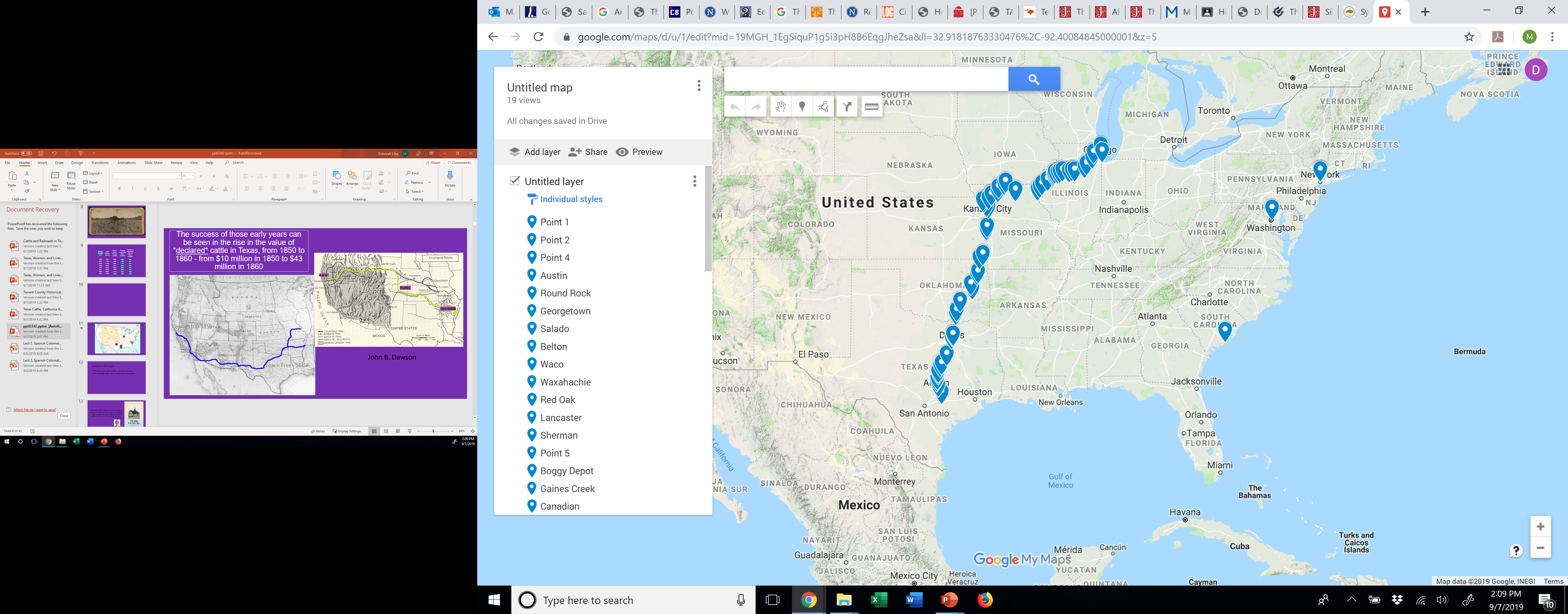 William Bellinger
Gonzales County 
(May 30, 1858)
to Chicago Illinois 
(Oct 20, 1858).
Rare account.
Oliver Loving
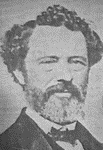 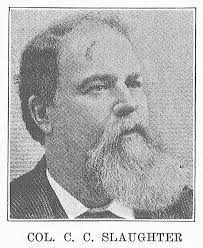 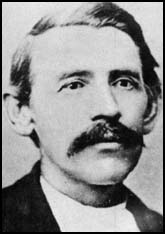 John Simpson Chisum
C. C. Slaughter
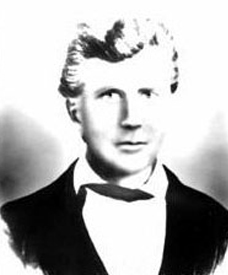 John Hunter Herndon, 
  richest man in 1860
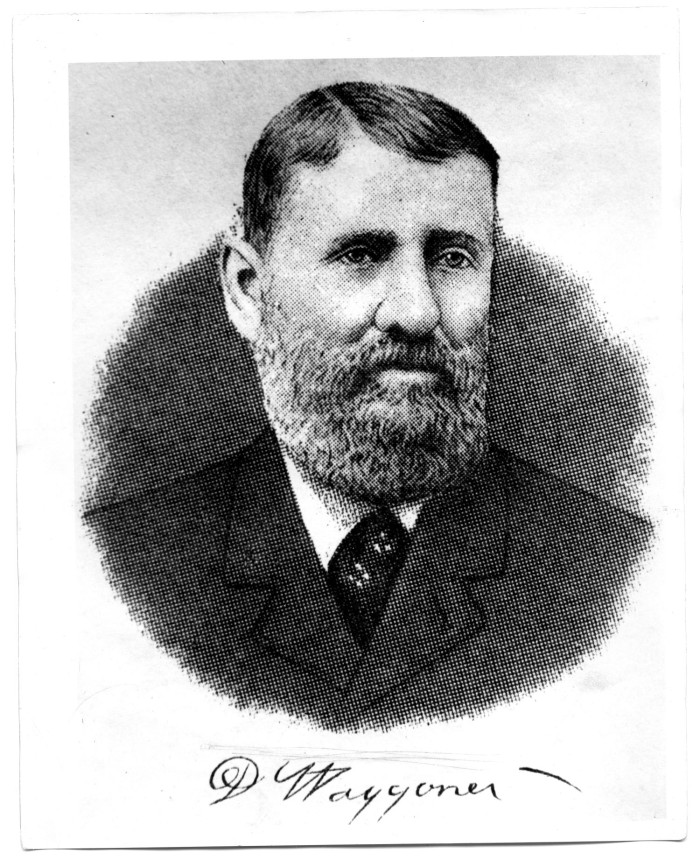 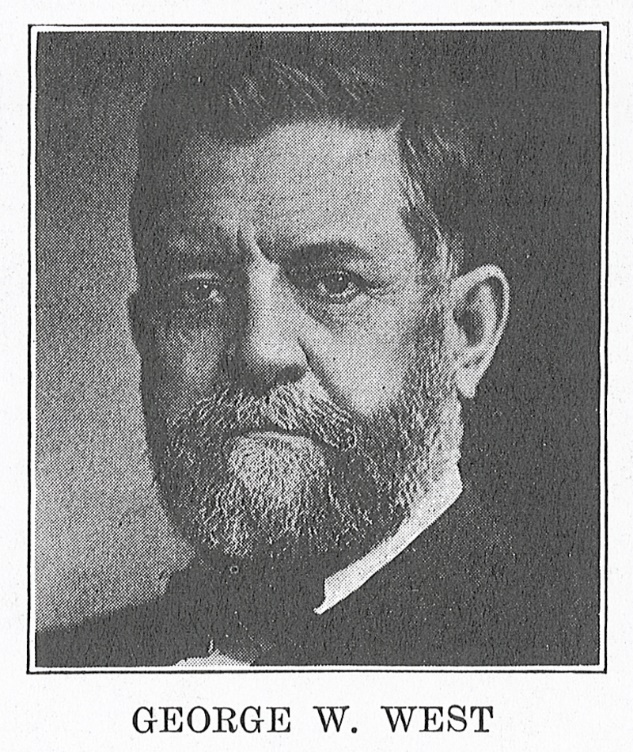 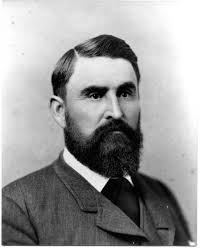 George West
Post war
Men returned from war and capitalized on pre-war/war time trade.
Formed new national identity
Both N and S need beef, west too!
S devastated. Pork depleted or gone. 
Beef becomes the new main course
260k Tx cattle moved north in 1866
By 1885, 5 mil + moved north
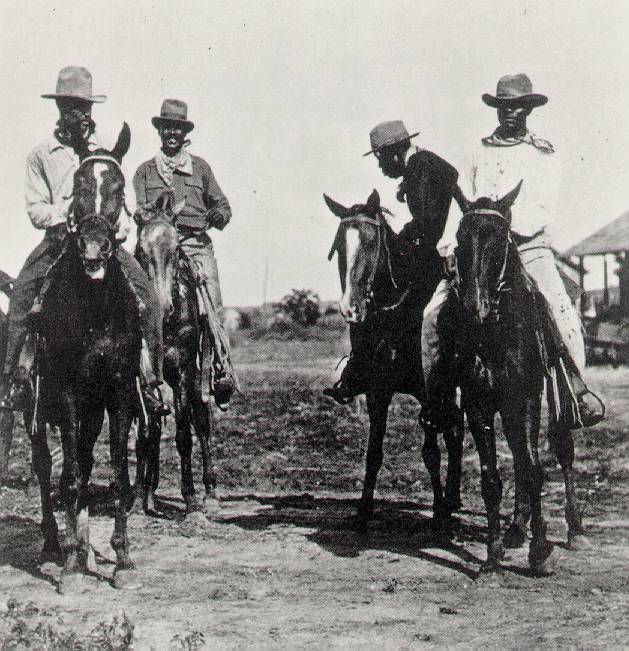 Black cowboys (not sharecroppers) 
Pay often = to white cowboys – paid for their experience, not their color.
Est. 1/3 men = person of color up the trail
Doesn’t include those working on ranches
Bose Ikard
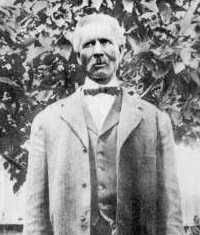 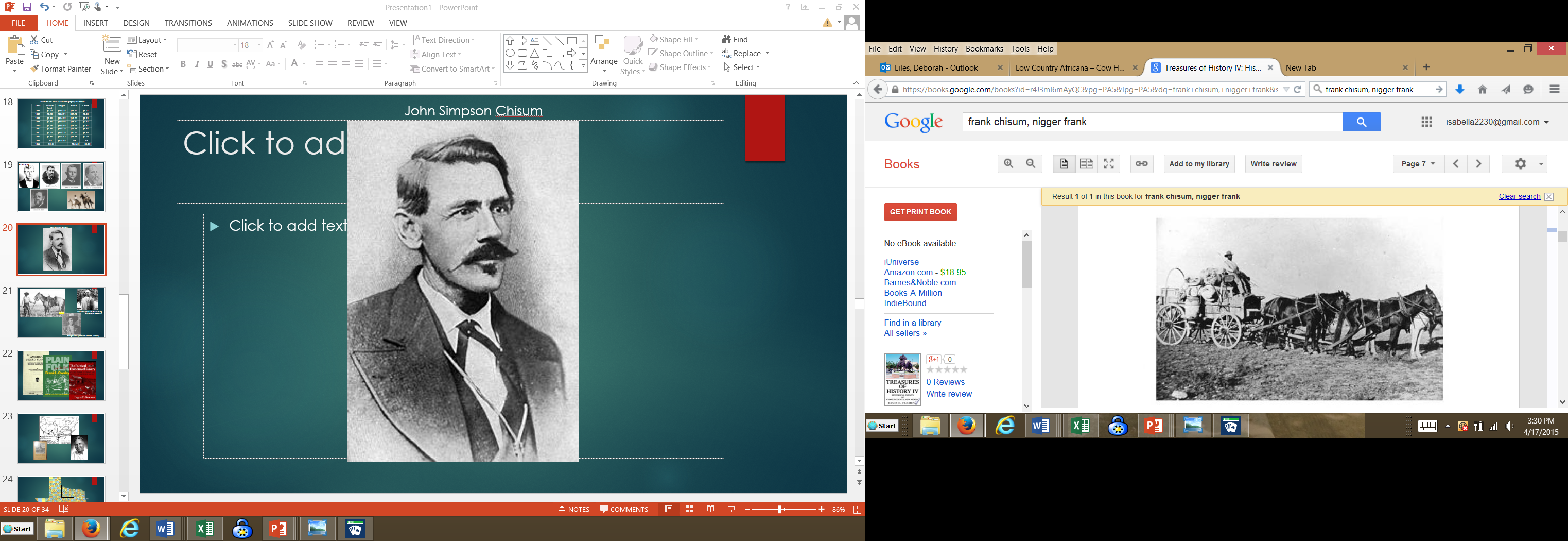 Frank Chisum

John Chisum
$66k  in livestock 1864$1 mil in 2017 money
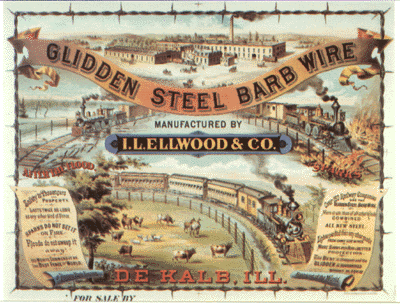 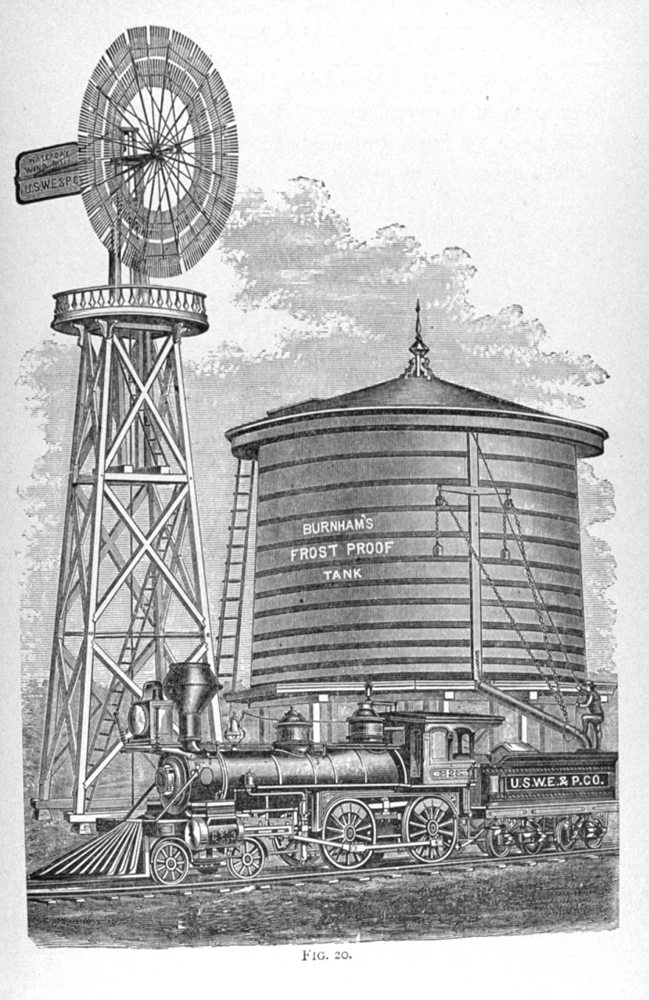 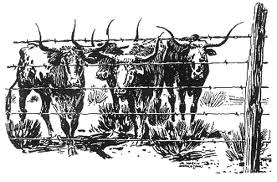 Glidden, 1874
People were skeptical
John “Bet-a-million” Gates 
      San Antonio to sell wire.
Barbed wire enclosure.
By 1876, nearly 3 mil #s barbed wire produced.
Daniel Halladay patented windmill in 1854.
-water access restricted bc barbed wire
-Provided water across the west to travelers, trains, and livestock.

XIT installed over 335 windmills.
Images from http://99percentinvisible.org/episode/devils-rope/
Barbed wire ended open range and smaller ranchers, created larger ranchesBig business, not smaller ranchers
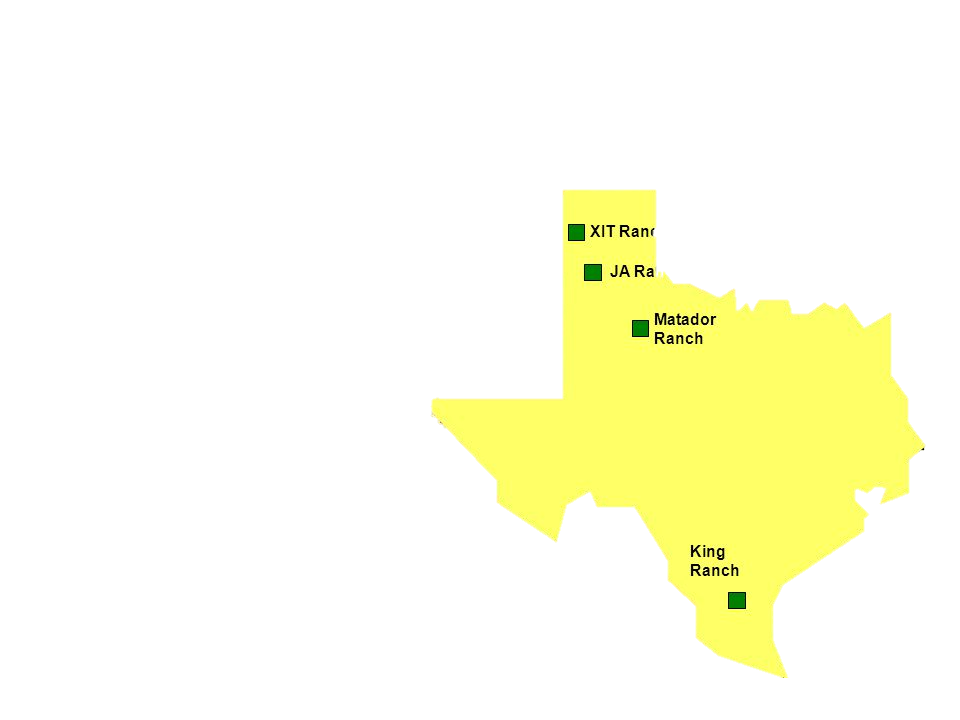 XIT Ranch		3.1 mil acres
JA				1.3 mil acres
King Ranch	          1.1 mil acres
Matador Ranch	861k acres
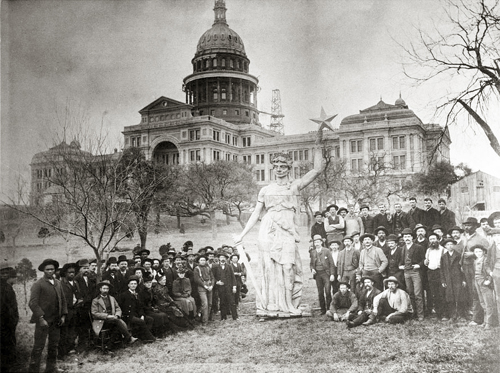 https://slideplayer.com/slide/4505353/
Andrew Briscoe                            Texas Railroads
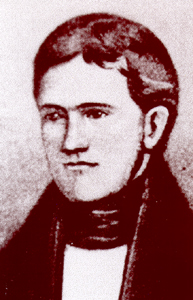 In 1839, cattle trading, began planning a RR – including a line that went to California.
Charter granted by the Republic of Texas, January 9, 1841.
Couldn’t sell land in Harrisburg to pay for RR ties, as it was uncertain if Mexico would invade.
Courtesy of Find a Grave.
August 1, 1853, 20 miles of track from Harrisburg to Stafford. BBQ to celebrate. 
By 1855, Texas legislature passed acts to help build RRs.
Loan of $6k per mile 
Alleyton opened by fall 1860 – 80 miles from Harrisburg.
Rail extended to Columbus during the war – 2.5 miles.
Alleyton, Sally Scull, and cotton during the war.
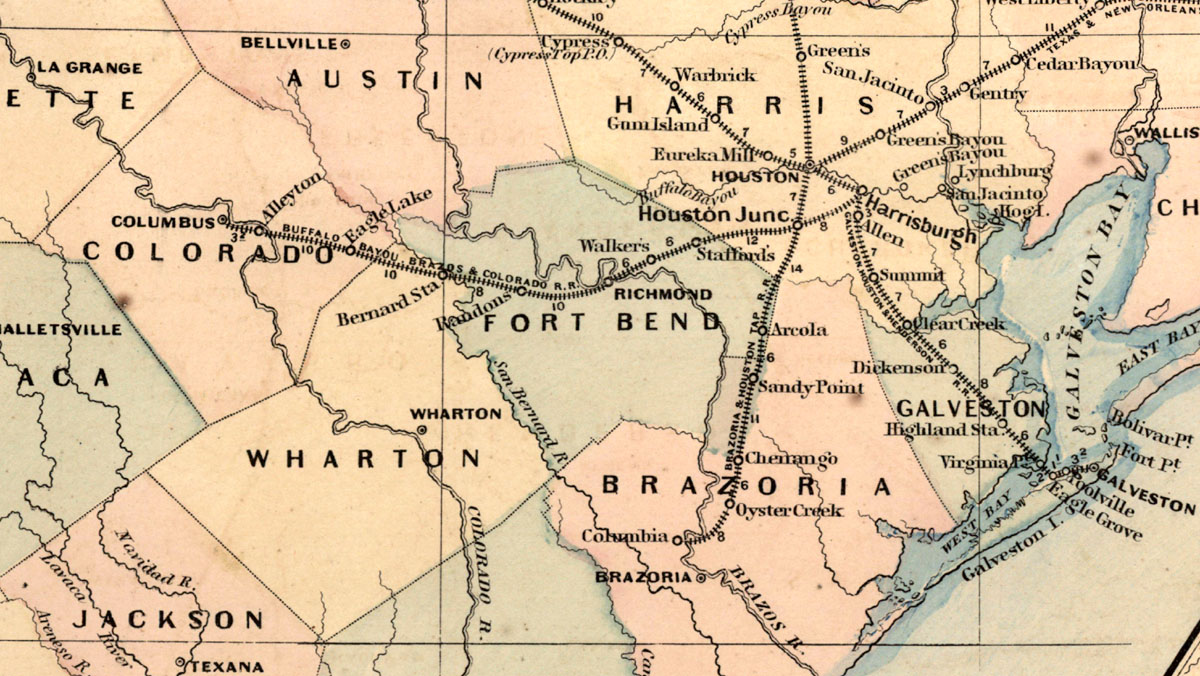 Asher & Adams 1871 Railroad map.
Image from Texas Transportation Archive
Railroad development in Texas was woefully slow, but not unlike the rest of railroad development in the South.
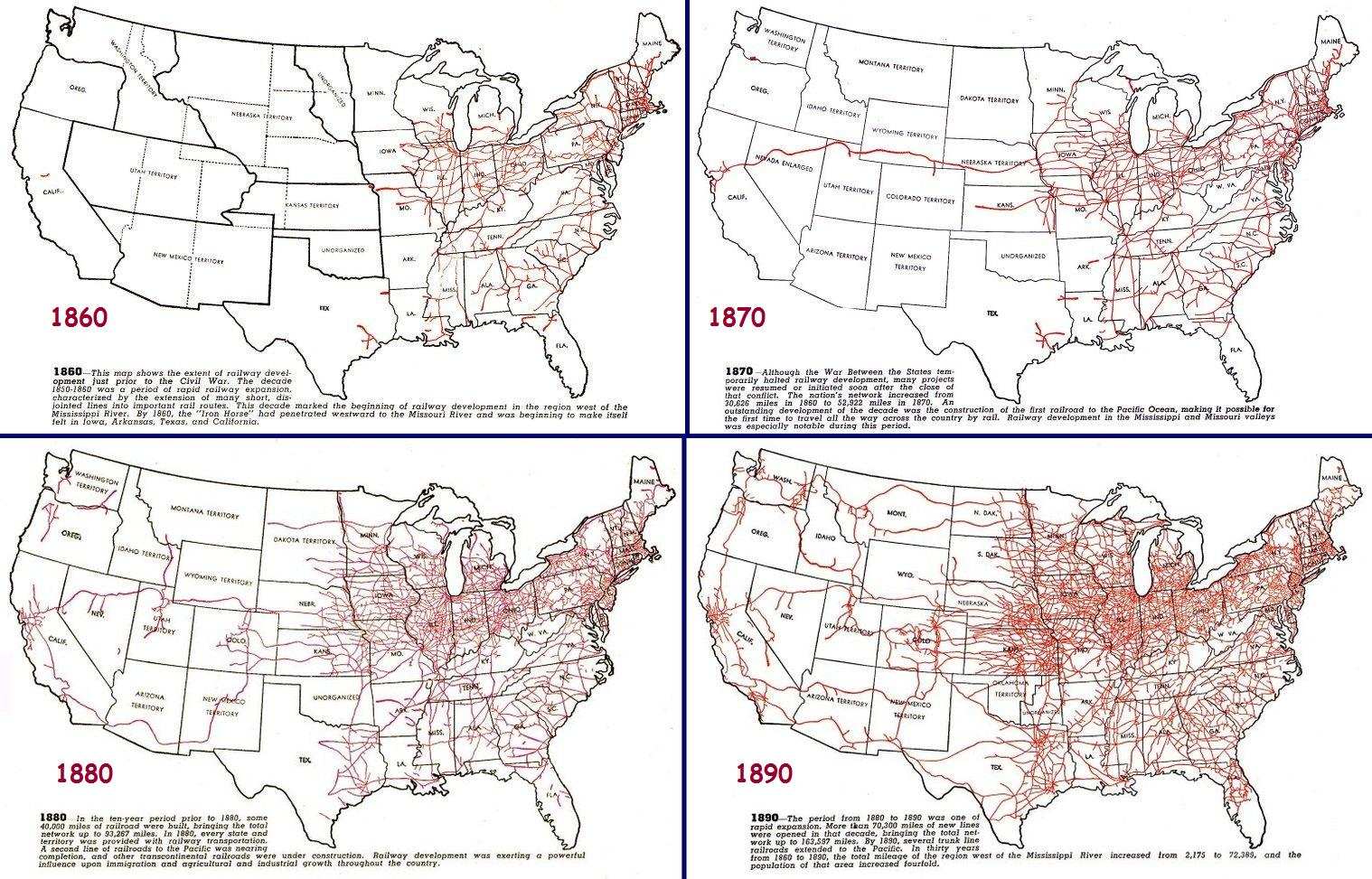 Gov. Jim Hogg
Promised RR regulation
created TX RR Com in 1891
John Reagan will be chair
Conservative focus on rates and stock, not working conditions.
Grew the state economy by helping manufacturers.
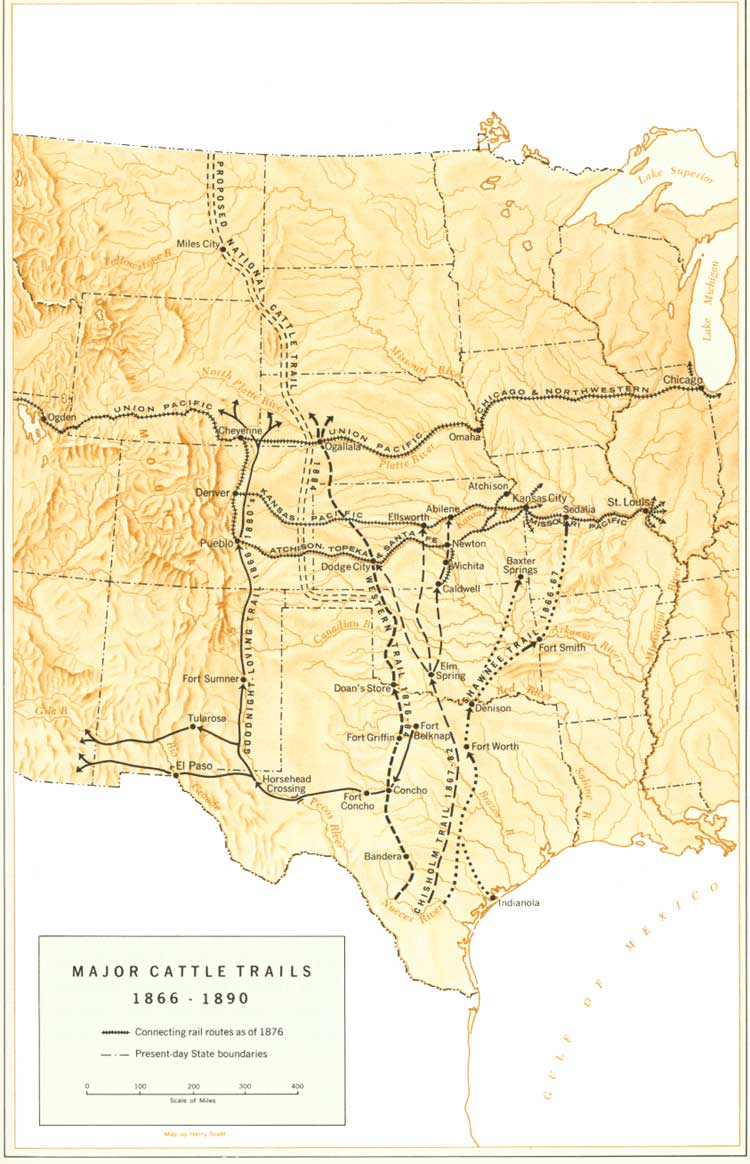 Cattle trails from 1866-1890 went to railheads outside of the state.
Moved west with development of RRs
Took livestock where needed: 
- north/east after the war. 
- west as migration increased
- to Indian Reservations
- and to mining settlements, like during California Gold Rush.
Image from the National Park Service
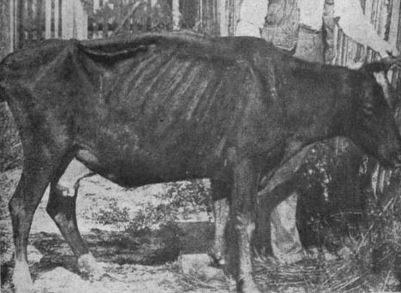 Texas Fever
Mysterious 
cattle that contacted Texas cattle died.
MO outlawed Texas cattle in mid 1850s 
Cattlemen skirted by boundaries (Bellinger).
Texas fever stopped when cattle stopped coming.
started again when drives started post war.
90% fatal to other cattle.
New quarantines instigated. Winchester Quarantine
The one that hurt the worst was in Kansas in 1885 – completely outlawed Texas cattle.
Instrumental in ending the cattle drives.
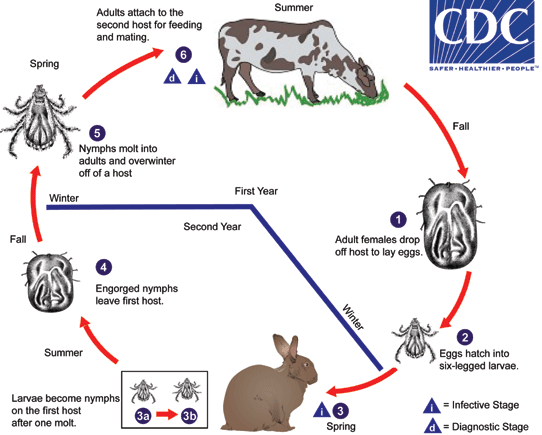 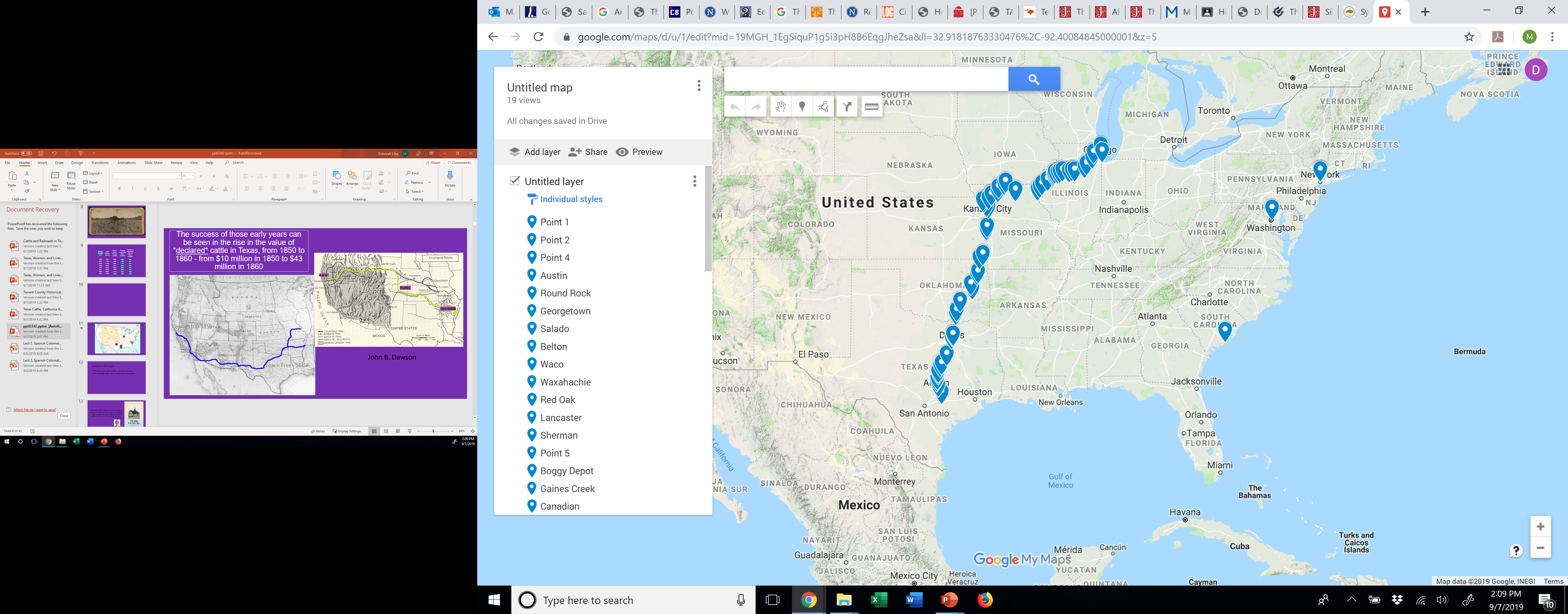 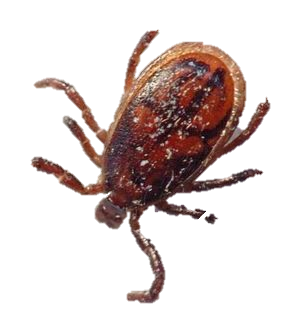 The big die-up – winter of 1885-87
Blizzards hit the southern plains
Cattle couldn’t escape barbed wire.
Huddled together 
Crushed/froze to death
1,000s died
Panhandle lost up to 75% of their stock
Die-up followed by years of drought
Cattlemen lost all, others sold out and moved on.
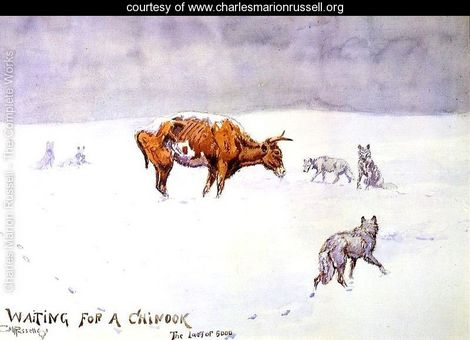 Began with Spanish ranchingend with Fort Worth, aka “Cowtown.”
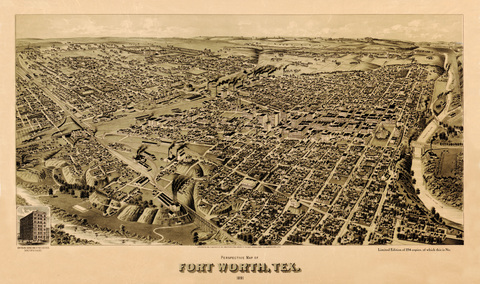 Fort Worth in 1876
Struggling to survive
Image from http://www.birdseyeviews.org/browse.php?city_select=all_cities&page=5
Fort Worth in 1891
What changed things?
Image from https://copanobaypress-gallery.com/products/birds-eye-view-of-fort-worth-1891
1886 – B.B. Paddock’s Tarantula map.
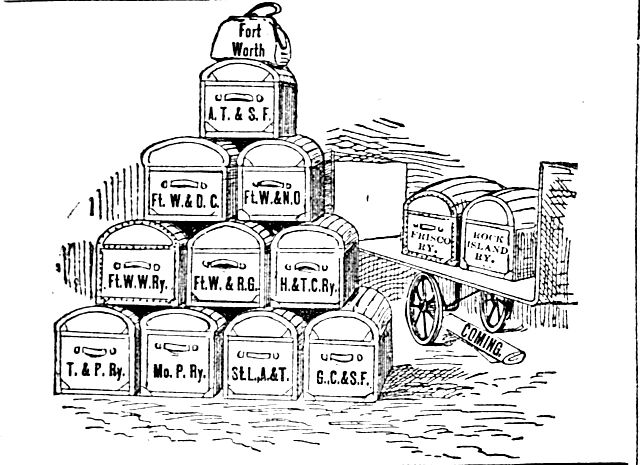 Thurber
Cartoon from 1888
Images from http://hometownbyhandlebar.com/?p=6609
- Refrigerated rail cars patented in 1867
- Railroad arrived in Fort Worth in 1876
- Union Stockyards built in 1887
1900, Armour & Co and Swift & Co 
FW becomes the Wall Street of the West

Today Texas still the #1 state for cattle - $10.5 billion – = to all other agriculture in the state.
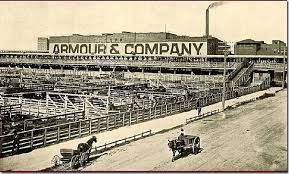 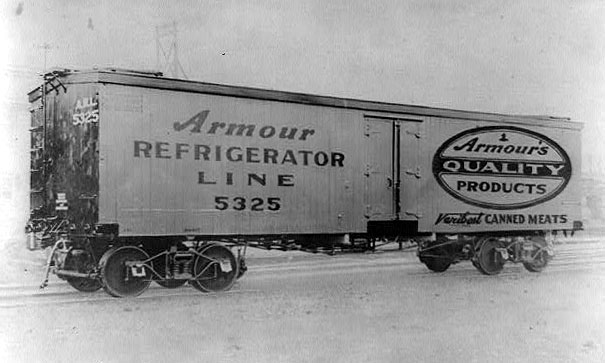 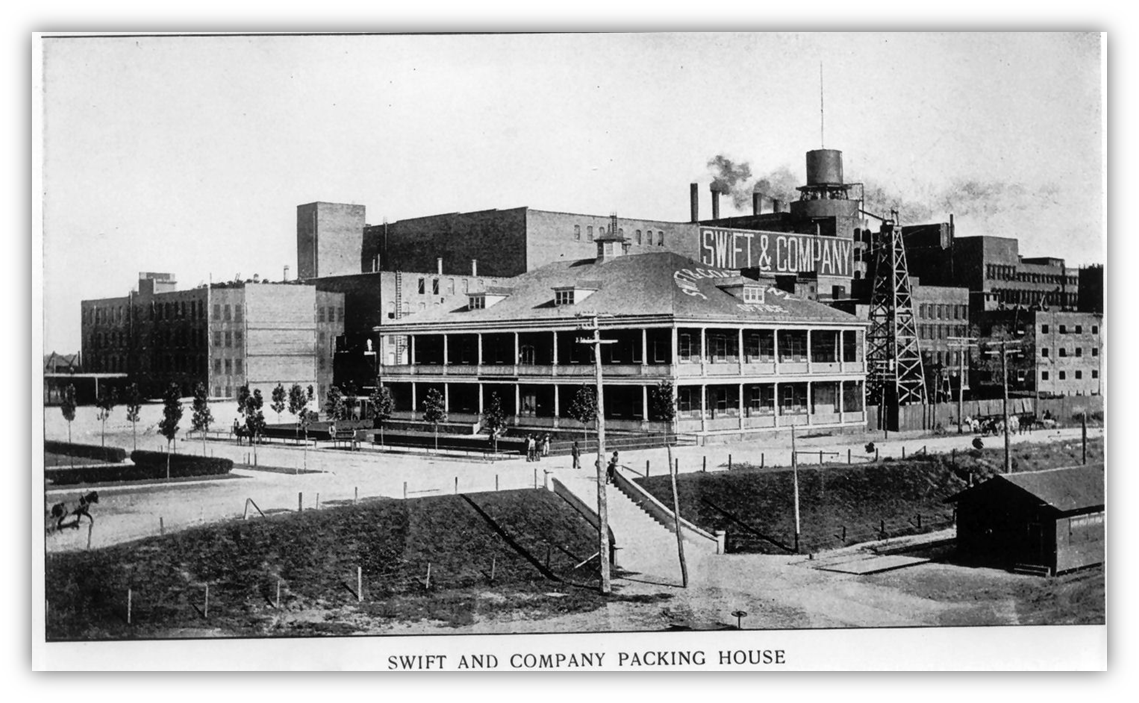 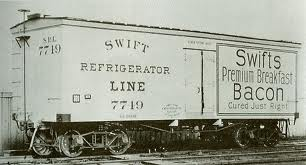 - 45% new track built after 1900
- TX first in US by 1911 and is still first (It’s a big state, y’all)
- Peak mileage in 1932 – 17k
- Trucks
- Remove tracks and building roads and hways instead.
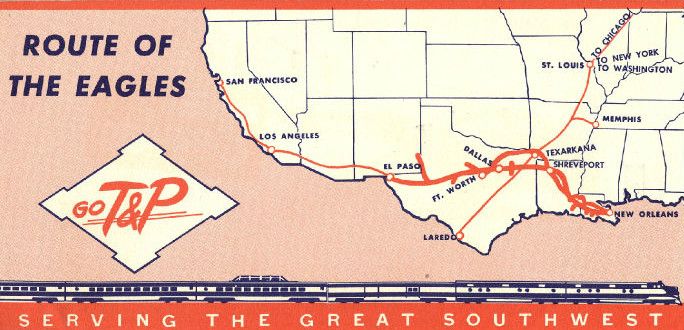 Ira D. Dodge, 1926.
Back to our question: How does Texas history connect to the larger history of America and why is that important to consider when we teach?
Questions?

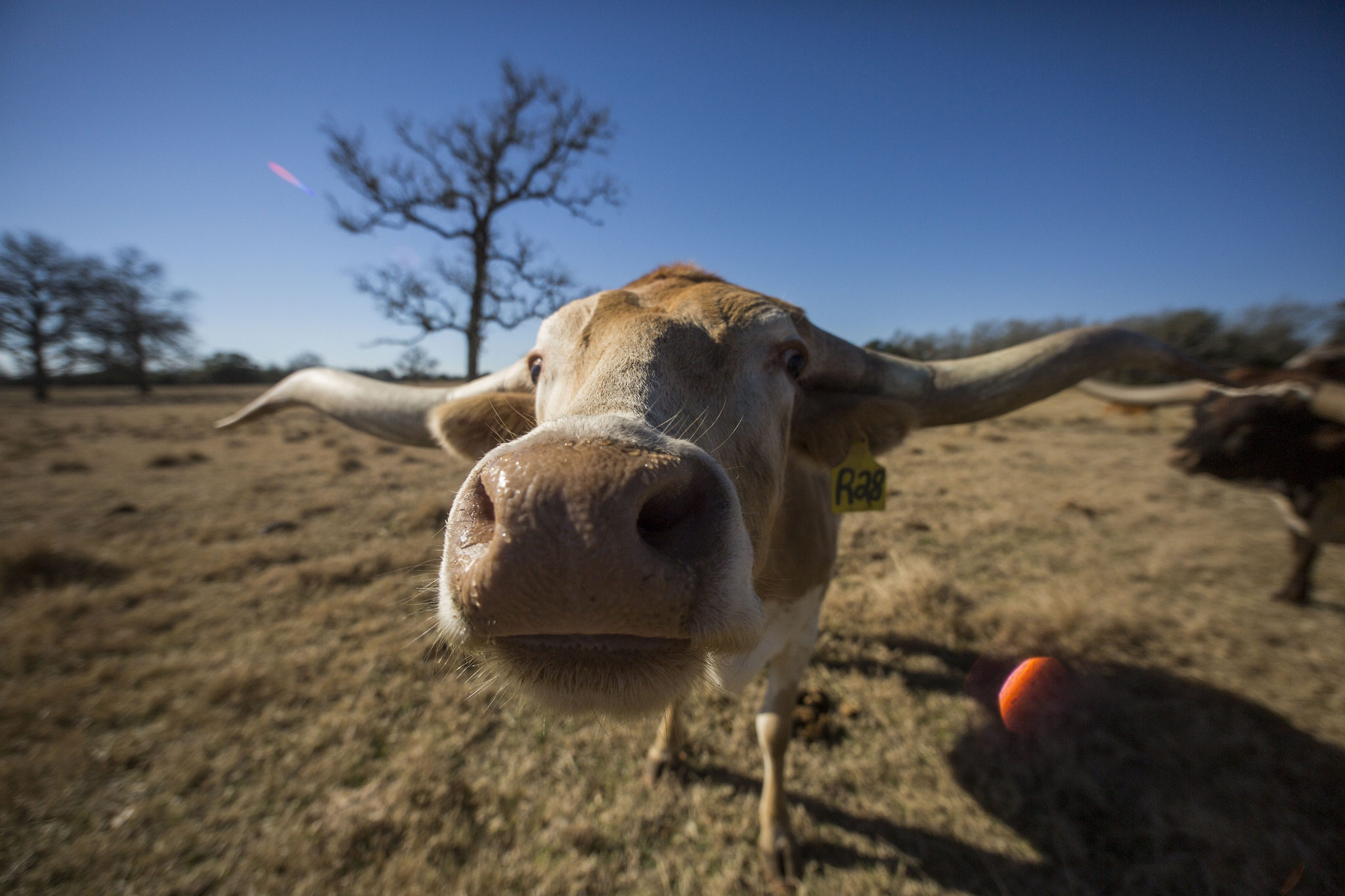 Questions?
